Всероссийский Социальный Форум «Будущее»
«Социальный работник будущего»
г.Москва
01-02 Марта 2018
«Социальный работник будущего»
Участники проекта по формированию образа социального работника будущего
Приволжский федеральный округ
Уральский федеральный округ
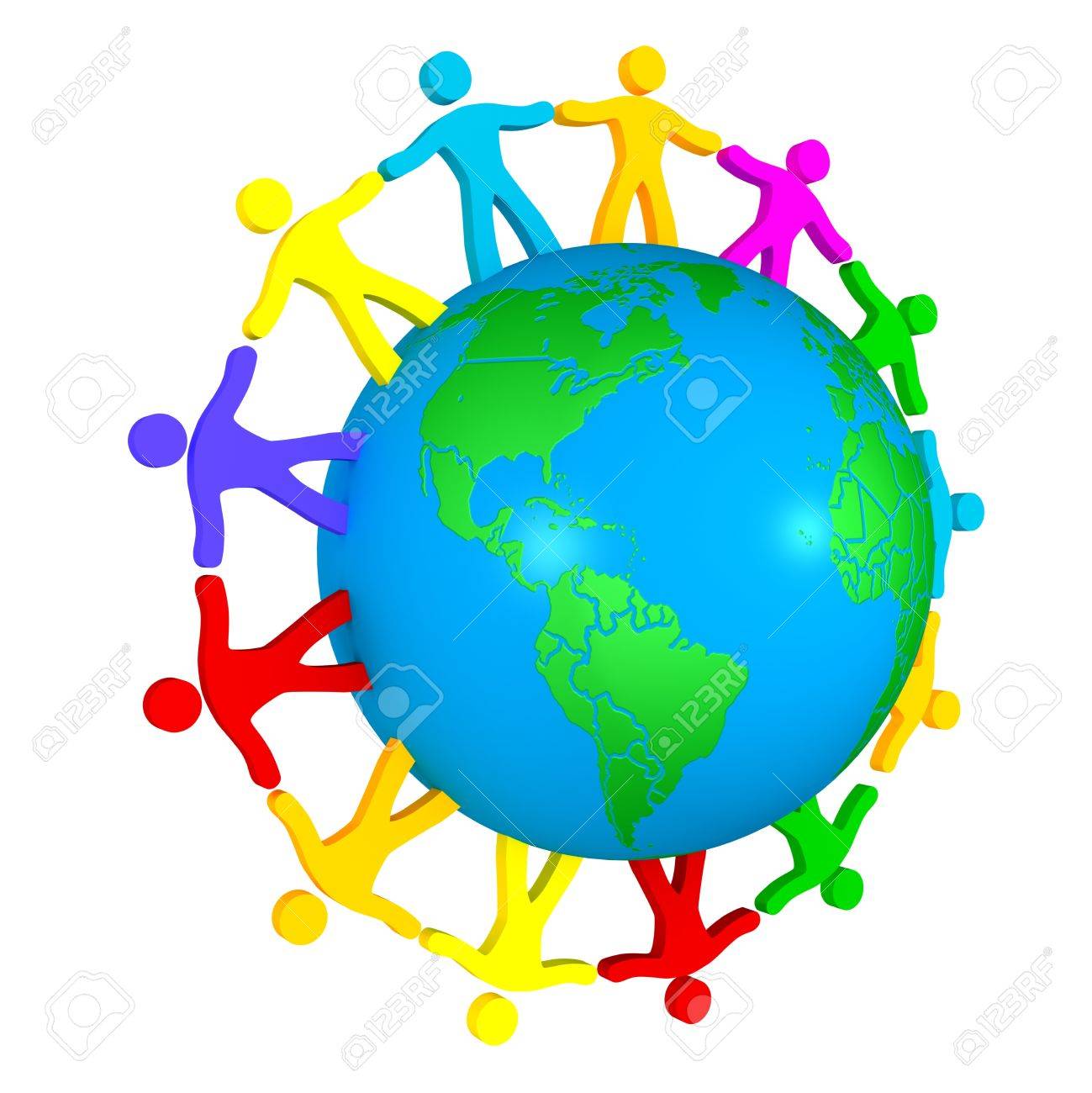 Северо- Западный федеральный округ
Северо- Кавказский федеральный округ
Сибирский федеральный округ
Южный федеральный округ
Дальневосточный федеральный округ
Центральный федеральный округ
«Социальный работник будущего»


НОРМЫ НАСТОЯЩЕГО	–	НОРМЫ БУДУЩЕГО
Социальный работник: от настоящего к будущему
Настоящее
Будущее
Цель профессиональной деятельности по профессиональному стандарту № 6 (приказ Минтруда России от 18.11.2013 № 677 н «Об утверждении профессионального стандарта «Социальный работник»)

Предоставление гражданину, признанному находящимся в трудной жизненной ситуации, частично или полностью утратившему способность к самообслуживанию, социального обслуживания в целях нормализации условий жизнедеятельности и (или) повышения степени самостоятельного удовлетворения основных жизненных потребностей
Цель по Атласу новых профессий Сколково 





Управление краудсорсинговой (общественной)  платформой по сбору информации о проблемах семей, домов, районов, дорог, парков и других общественных пространств и т. д., передача запросов в государственные организации или НКО и отслеживание их решений, ведение досье личных запросов на помощь (например, дети, инвалиды, или одинокие пенсионеры) и обеспечение связи между нуждающимися в помощи и благотворителями, которые оказывают помощь в различной форме (деньги, натуральные взносы, совместное времяпровождение и др.).
«Социальный работник будущего»


ТОП НОРМ
«Социальный работник будущего»


БАРЬЕРЫ ПЕРЕХОДА
Идеологическая платформа перехода к социальному работнику будущего
Социальный работник будущего – это специалист, способный идентифицировать социальные риски, определять социальные дефициты и разрабатывать программы выхода из состояния социальной исключённости для индивидуумов и групп. 
Социальный работник будущего способен выявлять ресурсы общества, необходимые для преодоления социальных дефицитов и минимизации социальных рисков.
Социальный работник – специалист по преодолению социальной исключённости, который может её идентифицировать, определить источники её возникновения, в сотрудничестве с другими специалистами и представителями гражданского общества разработать программу реабилитации человека, или группы, подвергшейся социальной исключённости, обучить преодолению социальной исключённости.
Социальный работник – основной проводник принципов социальной сплочённости в обществе.
Социальная сплочённость – основа профессионального мировоззрения социального работника будущего
Социальная сплочённость – система межличностных, межгрупповых, межведомственных отношений в регионе, основанная на осознании их участниками общности идеологии, интересов, ценностей и жизненных смыслов, принципов взаимной поддержки, лояльности и сотрудничества в достижении позитивных общественно значимых целей.
Ульяновская область стала первым регионом развивающим социальную сплочённость в сфере социальной работы и в обществе в целом. 
В регионе действует Концепция развития социальной сплочённости общества в Ульяновской области на период до 2030 года, положения прошли всероссийскую проверку на четвёртом Международном социально-трудовом форум «Социальная сплочённость. Открытое общество. Равные возможности» (25 -26 октября 2017 г.), где был дан старт Всероссийскому социальному форуму «Будущее».
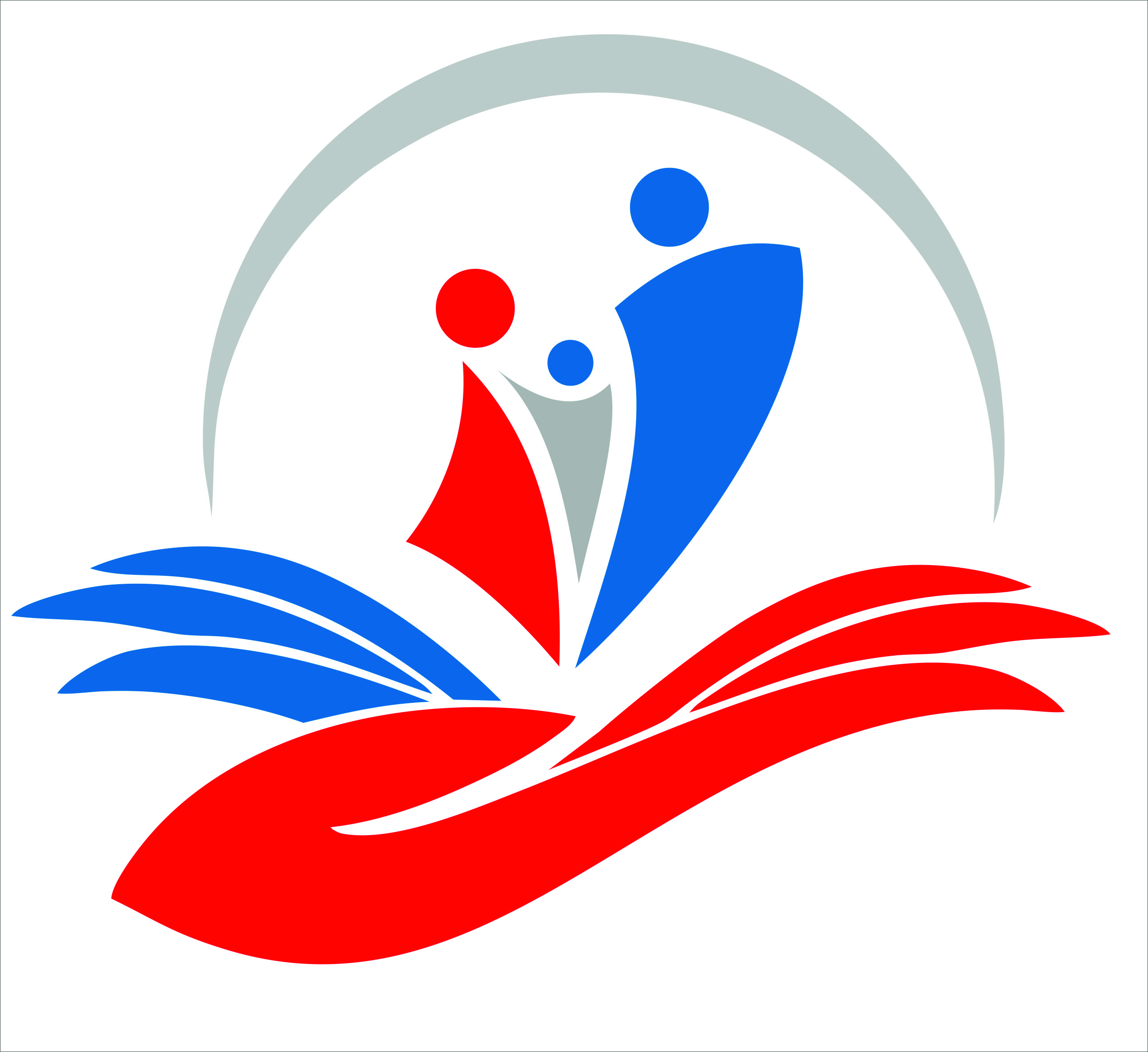 «Социальный работник будущего»


МИССИЯ
«Социальный работник будущего»
ОБРАЗ БУДУЩЕГО - СБОРКА
Портрет компетенций социального работника будущего
Знание законодательства в социальной сфере, знание системы государственного и муниципального управления;
Умение идентифицировать социальные риски и определять их источники;
Умение выявлять социальные дефициты и причины их возникновения;
Развитые коммуникационные способности, способности переговорщика, медиатора;
Навыки разработки и управления социальными проектами и программами;
Лидерские качества, способность формировать межведомственные и межсекторальные команды;
Стрессоустойчивость и дружелюбность;
Нацеленность на решение и результат;
Умение анализировать эффективность принимаемых мер и разрабатывать корректирующие действия;
Умение управлять изменениями, адаптивность;
Склонность к самосовершенствованию и саморазвитию
«Социальный работник будущего»

РЕЙТИНГ ПРОЕКТОВ, ИНИЦИАТИВ
«Социальный работник будущего»

РЕЙТИНГ ПРОЕКТОВ, ИНИЦИАТИВ
«Социальный работник будущего»

РЕЙТИНГ ПРОЕКТОВ, ИНИЦИАТИВ
«Социальный работник будущего»
ДОРОЖНАЯ КАРТА

Струны

Власть

Население

Социальный предприниматель

События

Медиа

Команда

Ресурсы
«Социальный работник будущего»  ДОРОЖНАЯ КАРТА	–	СТАРТОВЫЕ ДЕЙСТВИЯ
«Социальный работник будущего»
Дорожная карта